Closed Loop Cycle Production in Trinidad & Tobago
Presenter:
Dr Rikhi Permanand
Executive Director
 Economic Development Board (EDB)/
Council for Competitiveness and Innovation (CCI)
1 December 2014
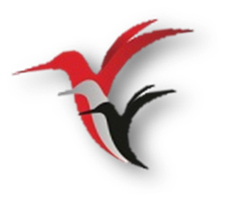 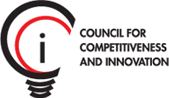 About the EDB and CCI
Economic Development Board (EDB) and 
Council for Competitiveness and Innovation (CCI)

Both Government funded, public private sector operated advisory bodies to the Minister of Planning and Sustainable Development 
Established in 2011
Operating since 2012
EDB Core Mandate:

Oversee the diversification strategy (7 industry clusters)

Develop the 5 economic growth poles
CCI Core Mandate:

Improve national competitiveness

Build national capacity for innovation
Supporting development of NIP & NIS
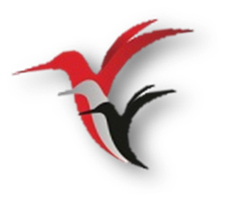 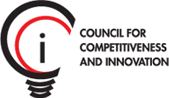 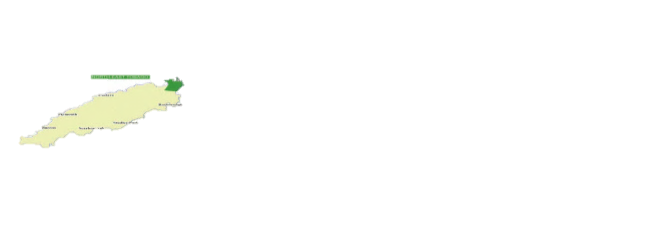 EDB: Diversification Clusters and Growth Poles
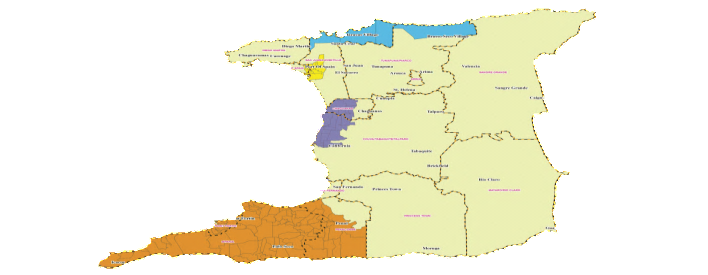 7 Industrial Clusters
5 Growth Poles
North Coast Trinidad (Sustainable Development)
Food
Energy
East Port of Spain
(Urban Regeneration)
Creativity
Central
(Industrialisation)
Maritime
Tourism
Southwest Peninsula
(Industrialisation)
Financial Services
North East Tobago
(Sustainable Development)
ICT
Clusters for Diversification
Import Sub.
Exports
Enablers
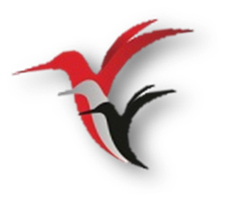 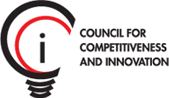 Growth Poles
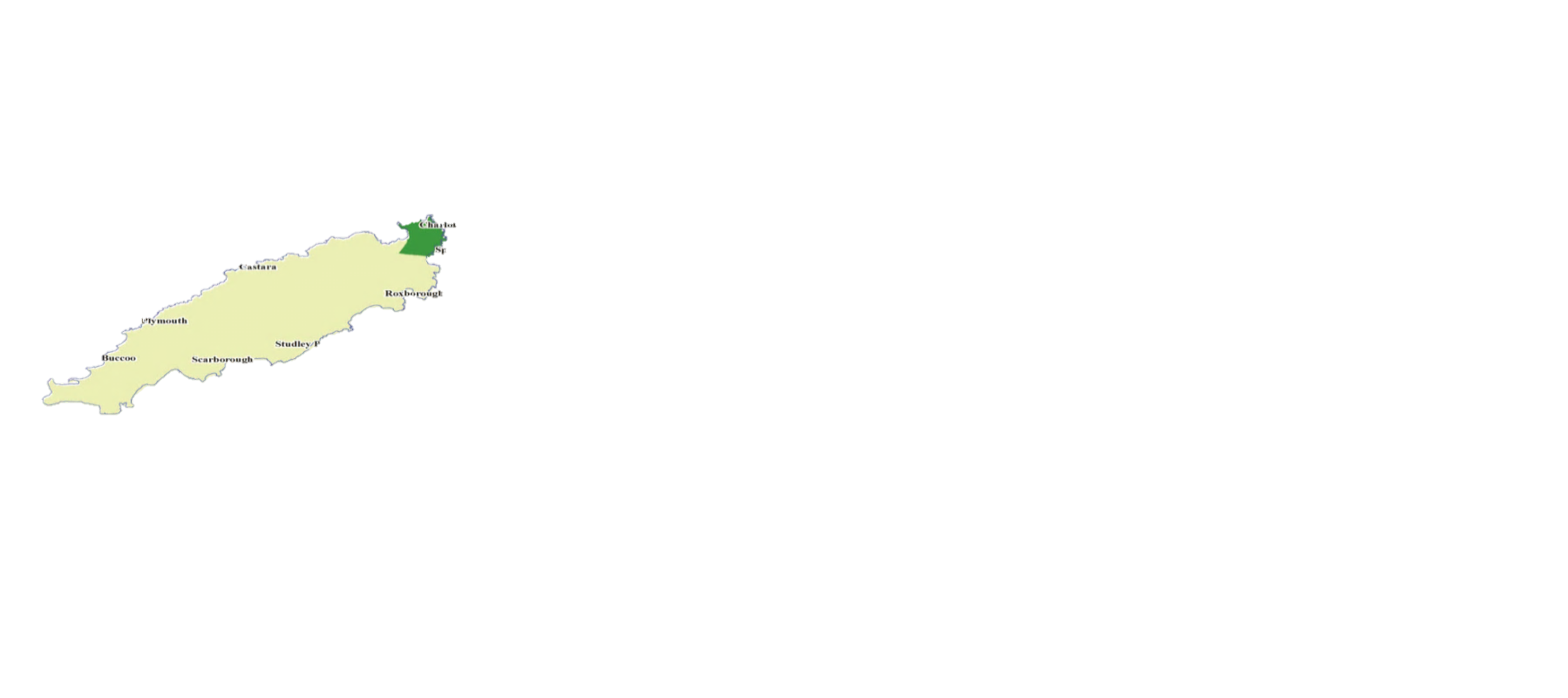 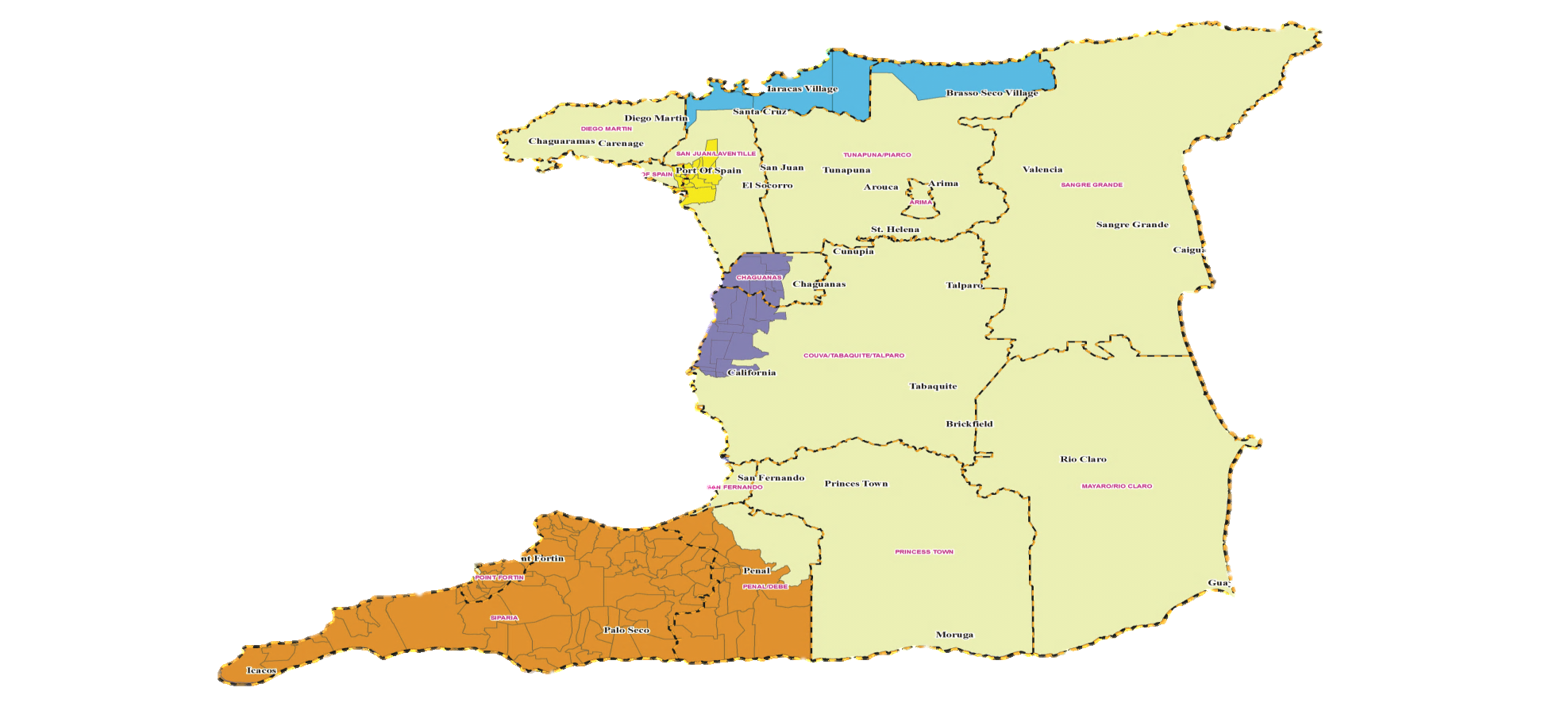 North Coast Trinidad
Sustainable Development
North East Tobago
Sustainable Development
East Port of Spain
Urban Regeneration
“Four  Cs” 
Industrialisation
South West Peninsula
Industrialisation
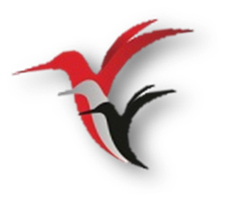 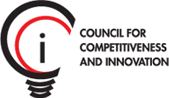 CLCP and the EDB/CCI
Due to the direct and positive relationship between food sustainability and the CLCP Project in Trinidad, Cabinet Minute No. 2797 of October 9, 2014, appoints the Executive Director of the Economic Development Board to the role of the national authority for Trinidad and Tobago

The Executive Director of the EDB is therefore responsible for endorsing, authorizing and guiding the implementation of activities related to the CLCP project.
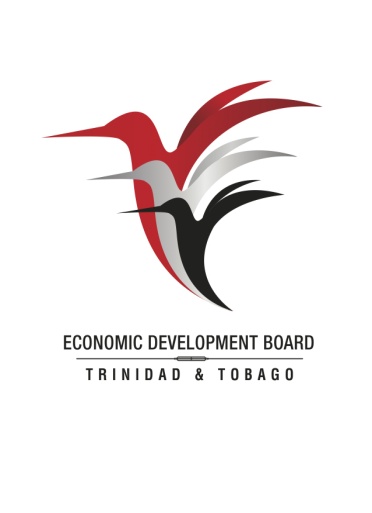 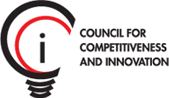 CLCP and the EDB/CCI
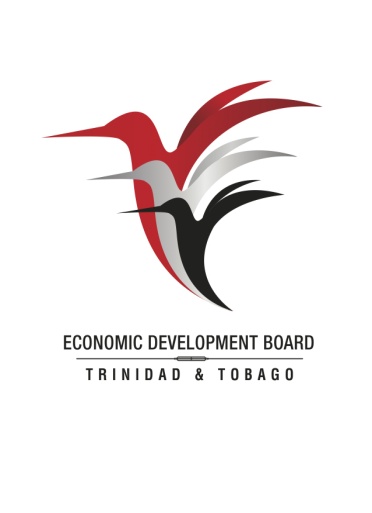 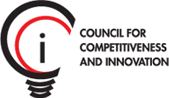 CLCP and the EDB/CCI
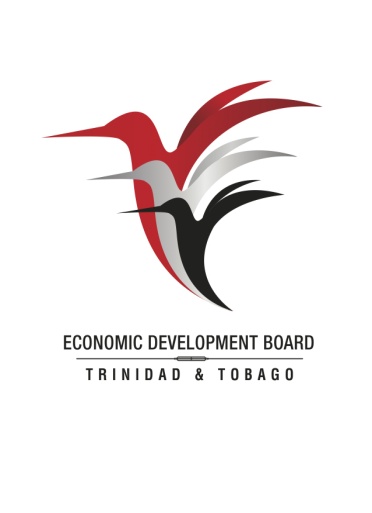 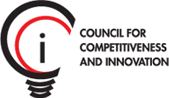 CLCP: Why the interest?
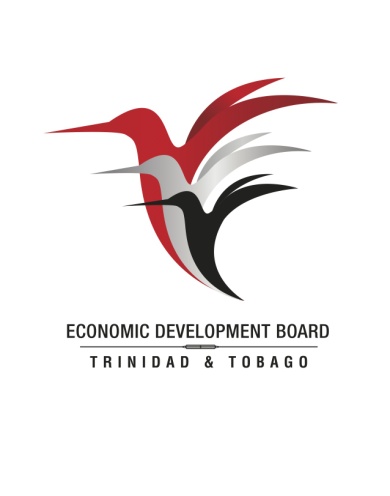 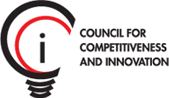 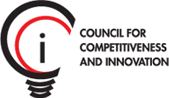 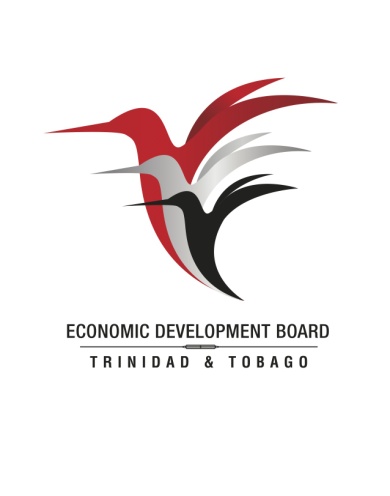 CLCP – 2nd OAS Mission
EDB hosted CLCP mission from Sept 23 – 26th, 2014 to facilitate data collection by specialists attached to the OAS

Data collection focused on:
Size of Printing and Packaging Industry
Quantity of Styrofoam products manufactured, used and discarded 
Possible feedstock options for alternative packaging product 
Amount of land available for agricultural production
Quantity of feedstock required to replace Styrofoam
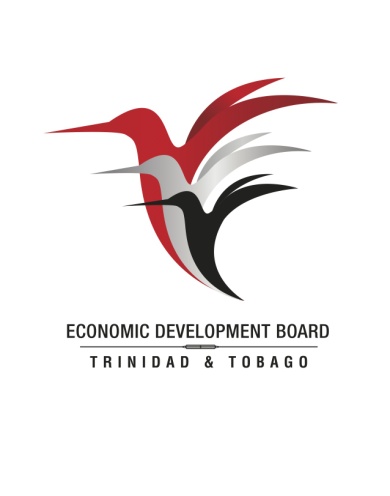 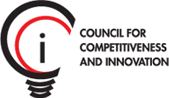 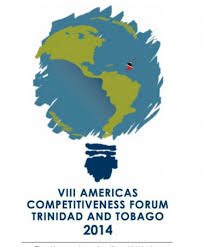 CLCP: Next Steps
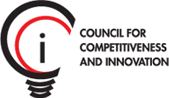 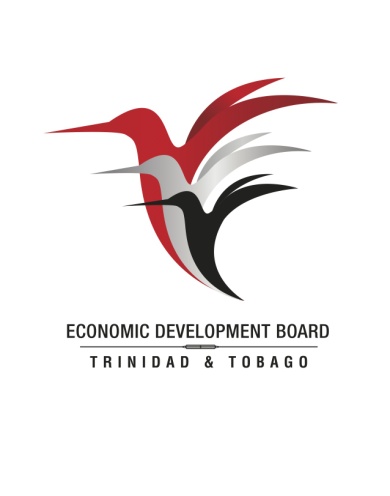 CLCP: Next Steps
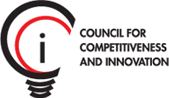 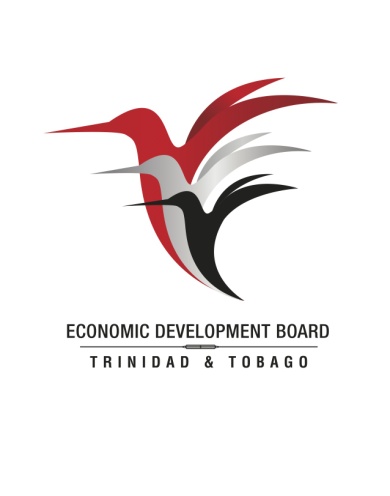 Key Considerations: CLCP
Policy and legislative implications of this project need to be considered: Styrofoam?

This is likely to be done as part of a wider Green Policy review, where the implications of similar measures in other Caribbean countries can be taken into account. 
Research pertaining to export opportunities arising from this project will also be conducted.
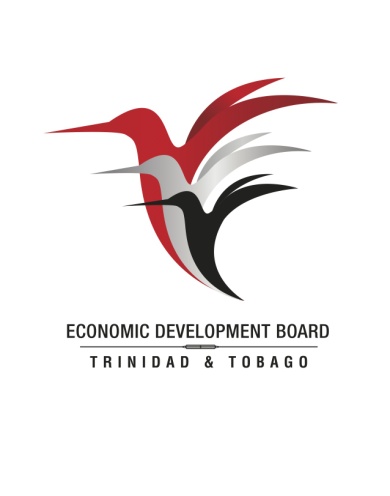 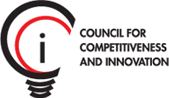 Key Considerations: CLCP
Research pertaining to post-use options is important. 


Facilitating high value added technical skill and knowledge transfer to further service the needs of industry is a critical component of this project.
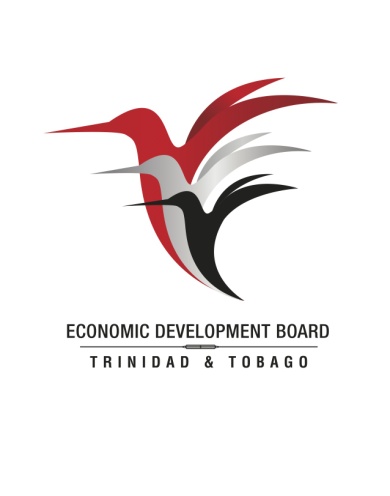 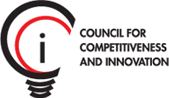 Key Considerations: CLCP
Partnering with academic/educational institutions will be key in order to facilitate knowledge transfer. 

CLCP project also represents a real opportunity for academic institutions to develop centers of expertise in material science, engineering and chemistry.

Such centers can further service the needs of industry and help to propel Trinidad and Tobago in the direction of becoming an innovation based, knowledge driven leader in Latin America and the Caribbean.
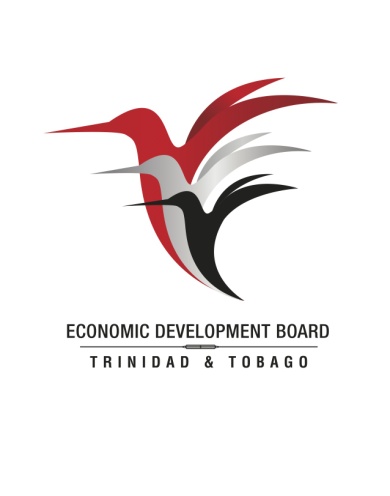 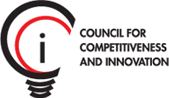 Advancing the Diversification Agenda:
UNLEASHING HUMAN IMAGINATION... Fostering Positive Change
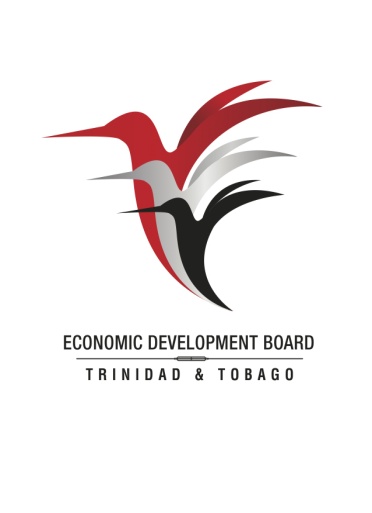 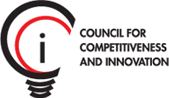 THANK YOU FOR YOUR TIME!